College Packing List for Guys
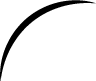 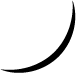 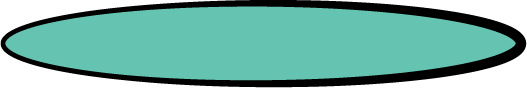 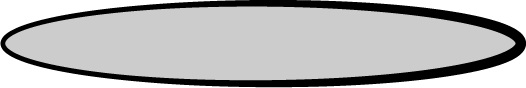 Clothing Essentials
Dorm Accessories
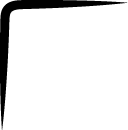 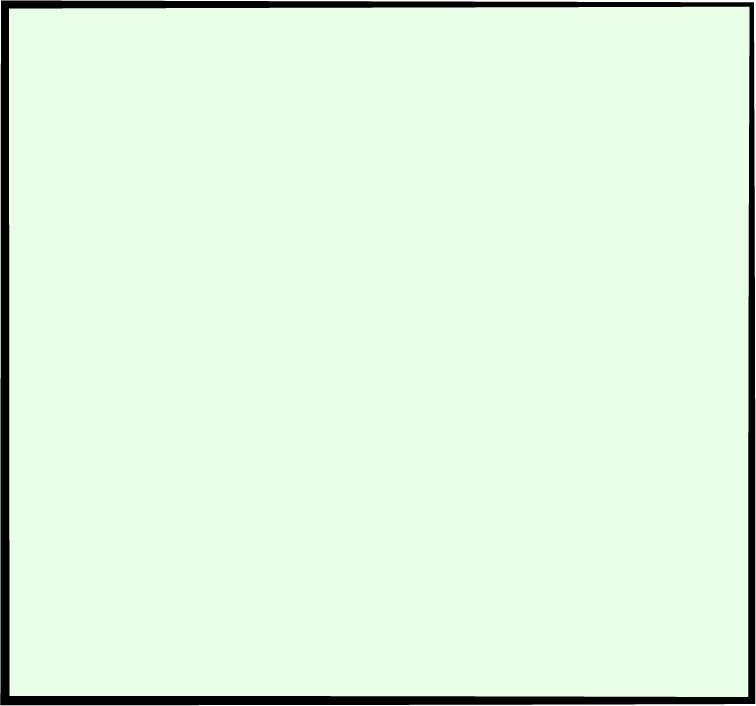 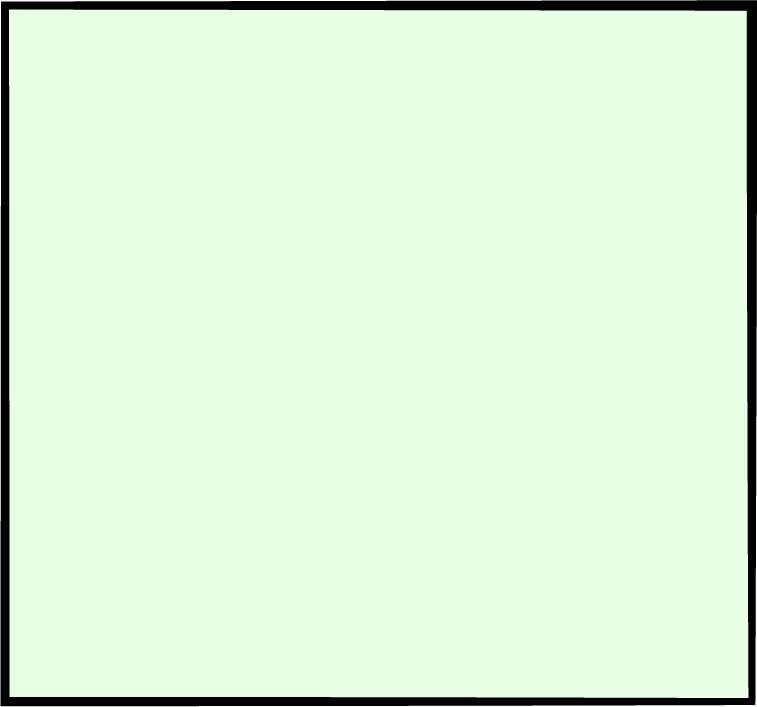 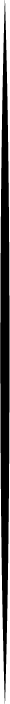 All-purpose jacket
Vest or fleece
Sweatshirt
3 pairs long pants
10 t-shirts
5 long-sleeve shirts
3 pairs shorts
Swimsuit
Underwear and socks
Workout clothes
Under-bed storage bins
Mattress topper
Bed risers
Outdoor
Pillow
Assortment of bowls,
plates, mugs, utensils
A few cooking supplies
Bath towels
Hamper
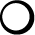 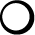 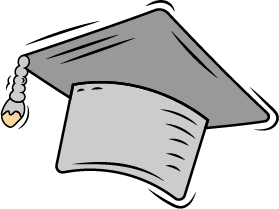 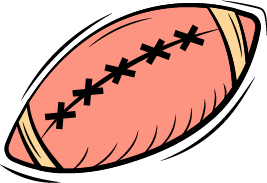 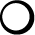 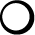 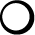 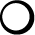 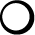 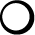 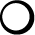 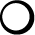 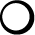 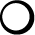 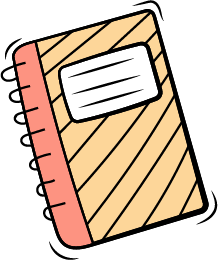 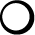 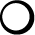 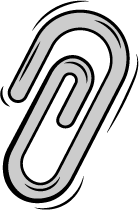 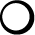 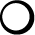 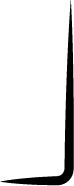 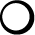 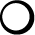 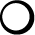 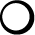 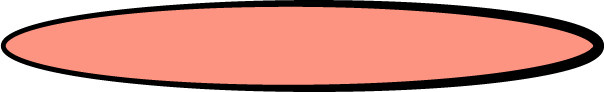 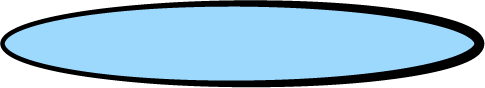 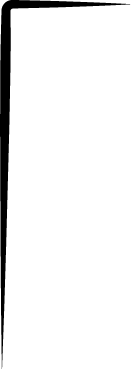 Gadgets and Electronics
School Supplies
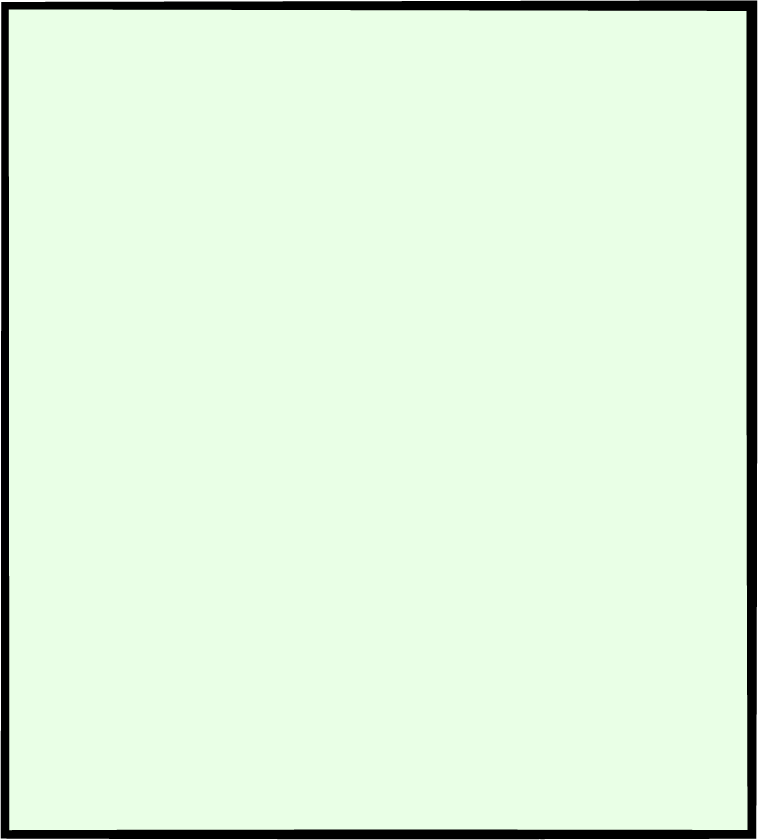 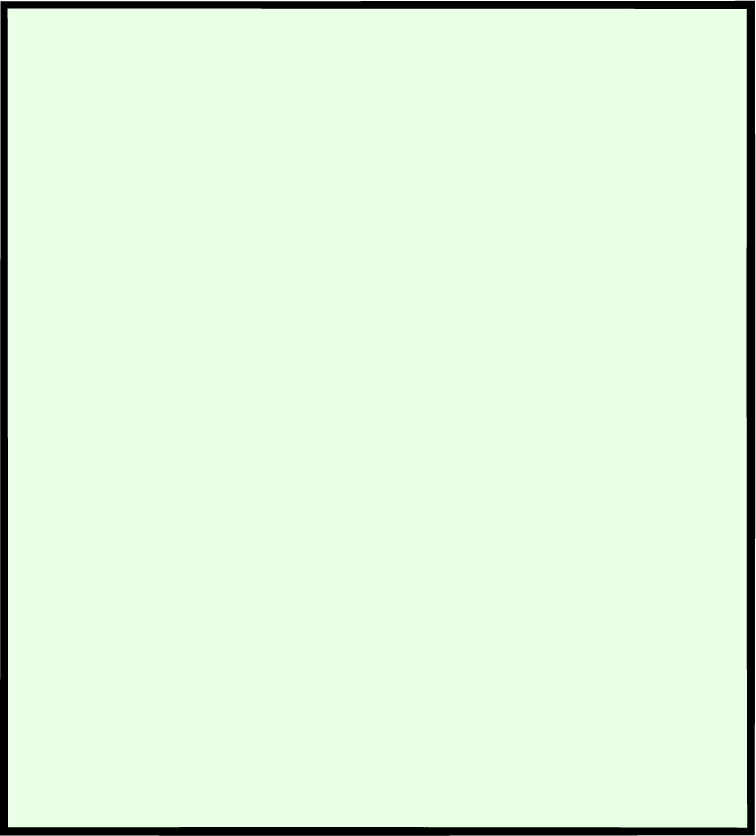 College-approved wall adhesive
Bulletin board or wipe board
Pads for paper
Scissors
College books
Binders
Scientific calculator
Post-it notes, index cards
Laptop bag
Lock for bag
Bike lock
Desk light
Laptop
Noise-canceling headphones
Back up batteries
Multiple chargers
Powerstrip
Electric kettle
Portable fan
Coffee maker
Diffuser & oils
String lights
Gift cash
Game console
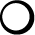 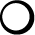 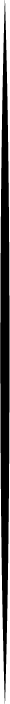 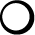 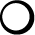 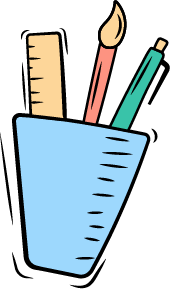 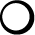 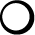 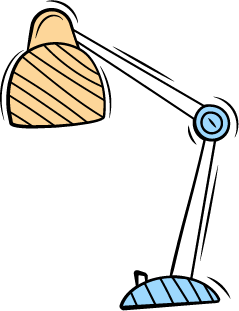 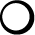 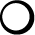 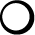 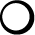 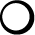 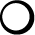 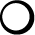 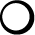 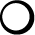 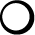 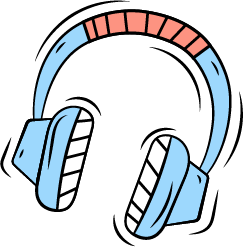 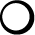 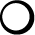 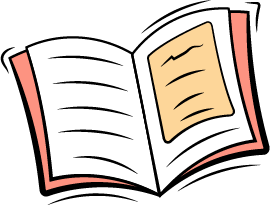 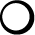 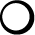 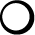 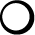 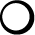 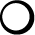 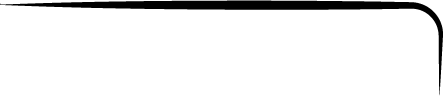 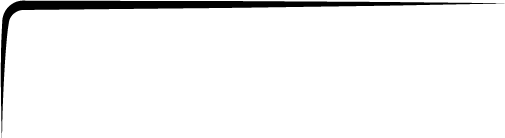 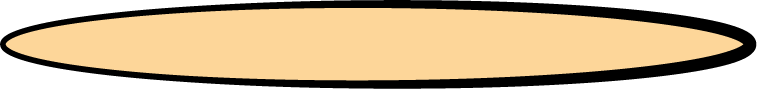 Toiletries Basics
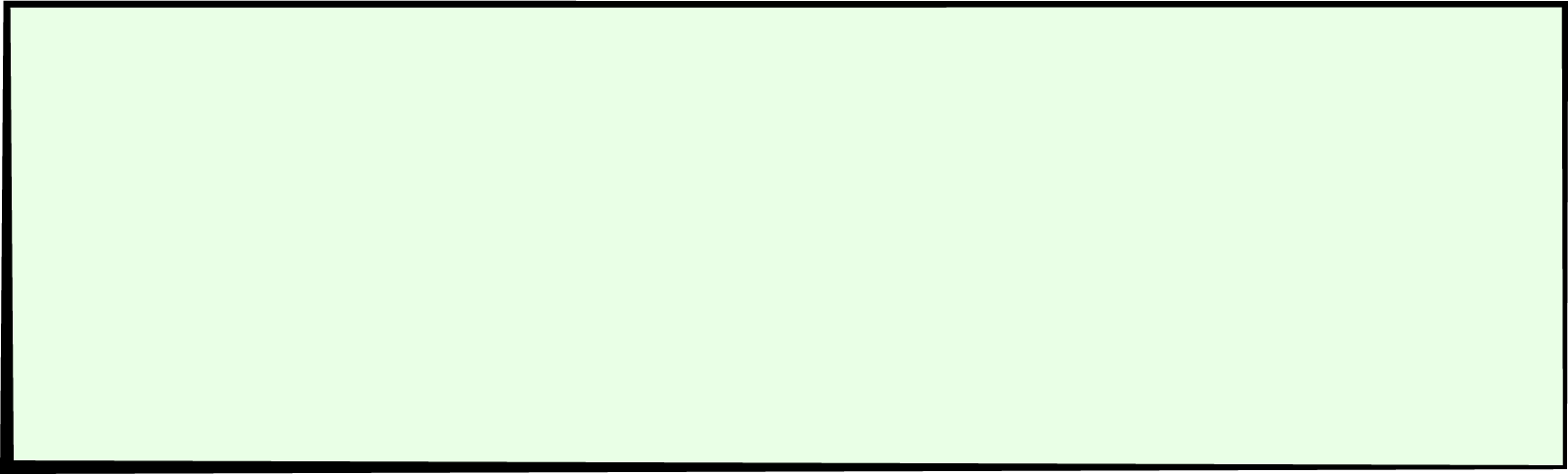 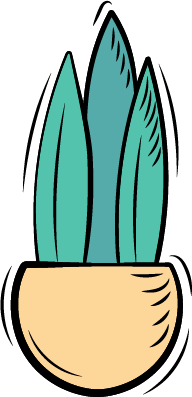 Shampoo
Conditioner
Hair products
Brush
Razor
Shaving cream
Toothbrush
Toothpaste
Hand sanitizer
Sanitizing spray/wipes
Face mask
Toiletry caddy
Soap
Deodorant
Bandages
Condoms
Skincare
Moisturizer
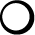 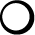 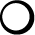 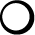 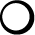 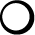 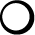 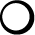 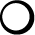 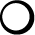 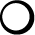 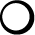 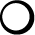 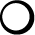 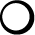 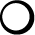 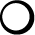 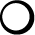